Issue Investigation
Youth Voice
Activity 1
What does it mean to support youth voice? 
What are you doing in your classroom or programs to support youth voice? 
What are the biggest benefits for supporting youth voice? What are the biggest challenges in supporting youth voice?
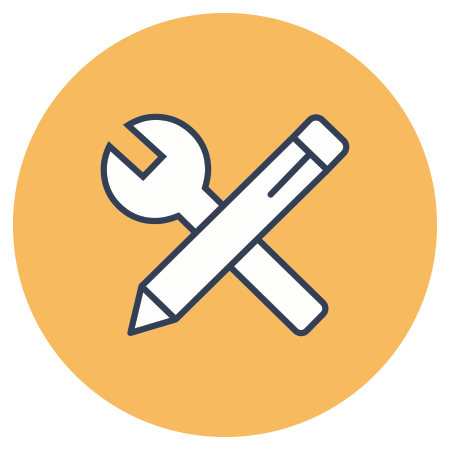 Driving Question
[Workshop Driving Question here]
Supporting Questions
[Workshop Supporting Questions from Part 2 here]
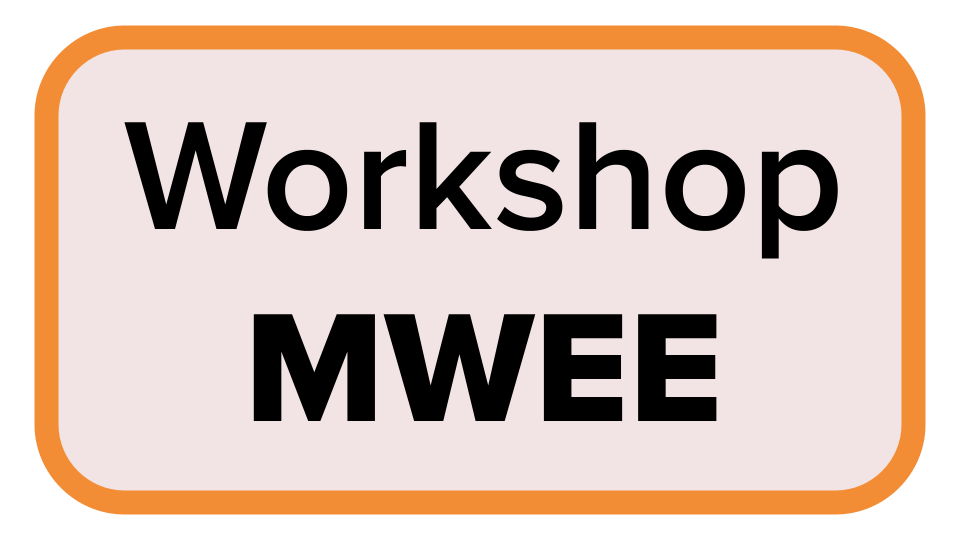 How could you best support youth voice during the development of supporting questions?
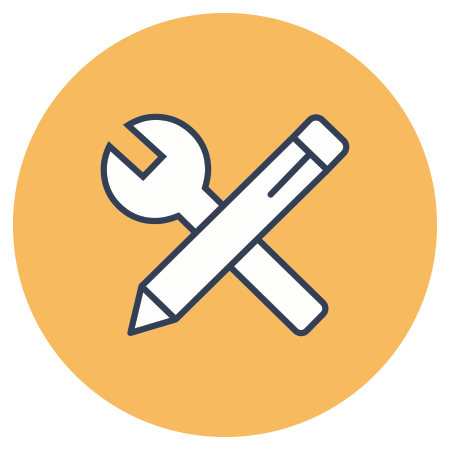 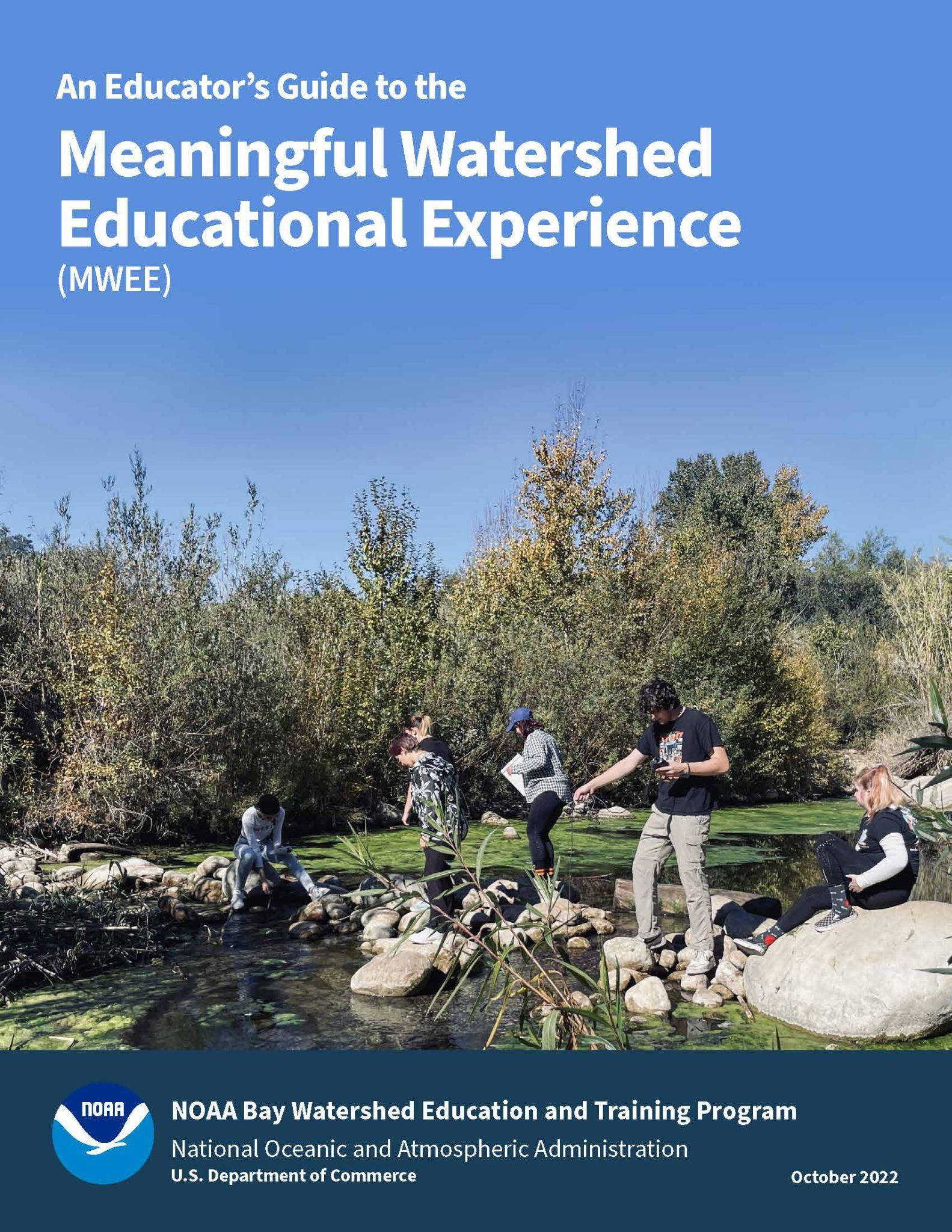 Page 11
Modeling an Investigation
Activity 2
Driving Question
[Workshop Driving Question here]
Supporting Questions
[Workshop Supporting Questions from Part 2 here]
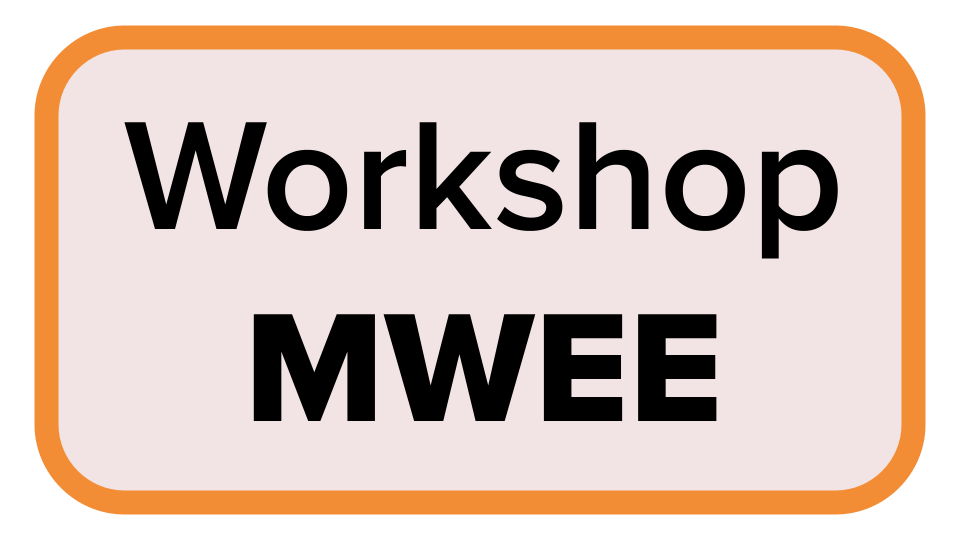 Considerations while Planning an Investigation (as the student)
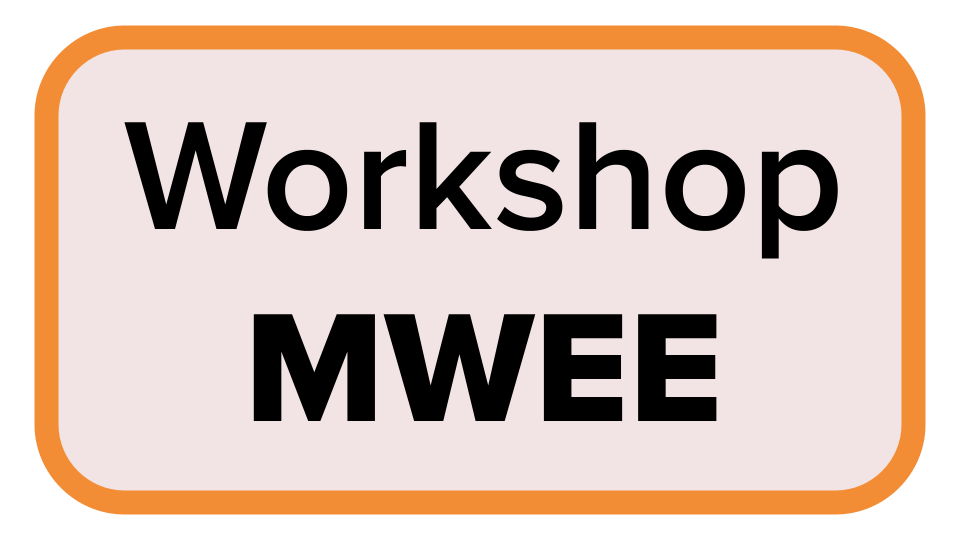 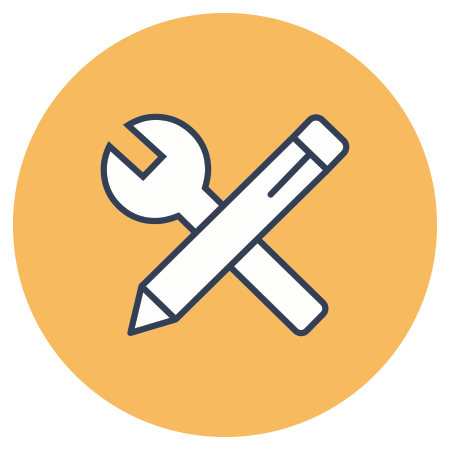 Before we go outside…
What do we need to consider to make this a safe, effective, and manageable experience?
[Speaker Notes: Ask the group to brainstorm things to consider:  classify them into categories: safety, class management and logistics]
Synthesis and Conclusion
Be prepared to report the following:
What supporting question did you focus on? 
Briefly describe how your field work went.
What conclusions can be drawn based on the information and data you collected and synthesized?
Communicate (pictures/charts/graph) what your conclusions were and how they relate to the Driving Question and Local Issue.
What more do you need to know? Were there new questions that popped up? What additional research and/or data do you need now?
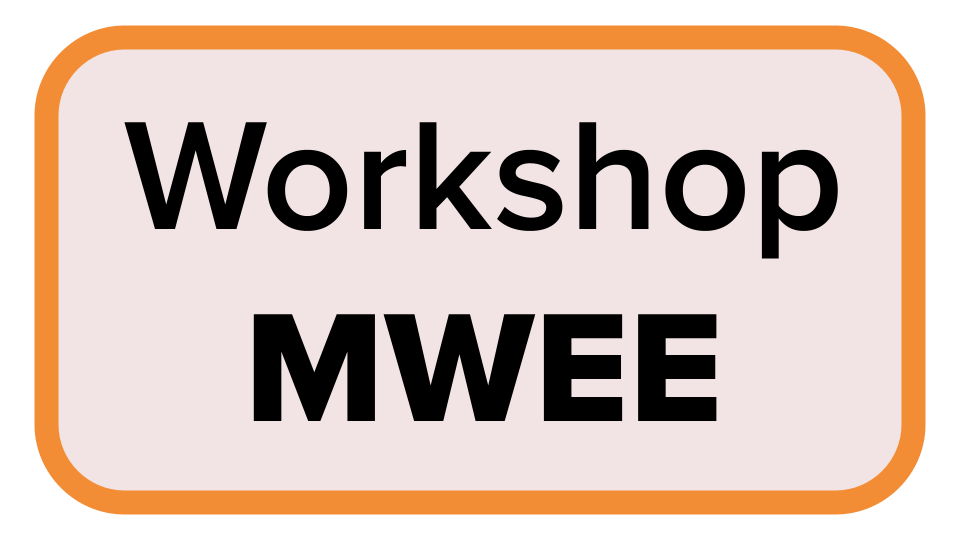 Design a graphic representation of the data collected and information learned
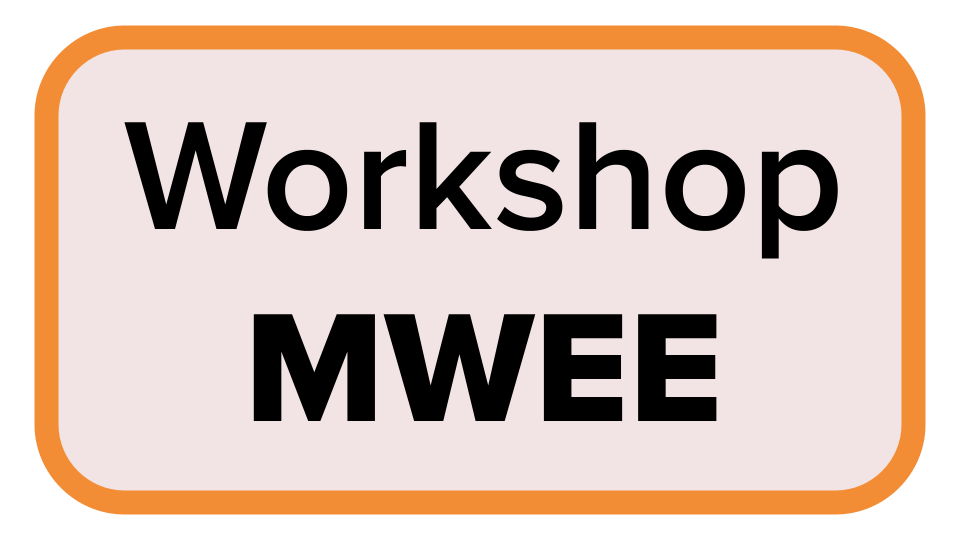 Outdoor Field Experiences
Successes/Challenges
Supporting individual or group work outside
Connecting to class work
Assessing student learning
What learning happens best outside?
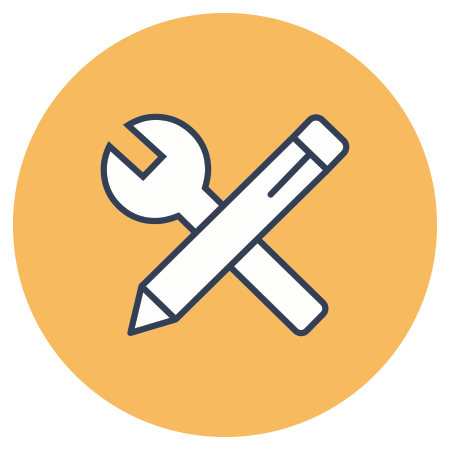 Outdoor Field Experiences in Maryland
Activity 3
Explore nearby Outdoor Field Experience locations
Page 17
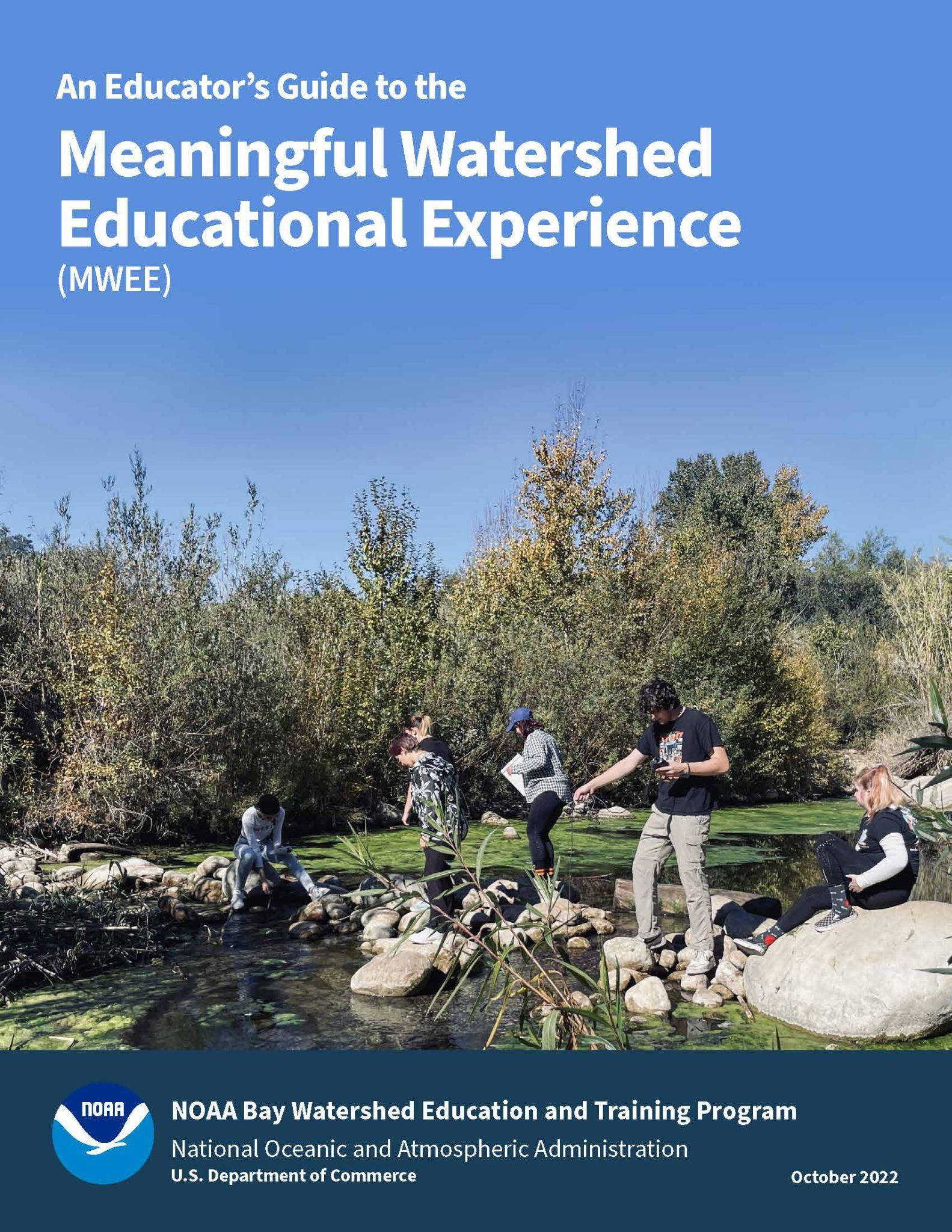 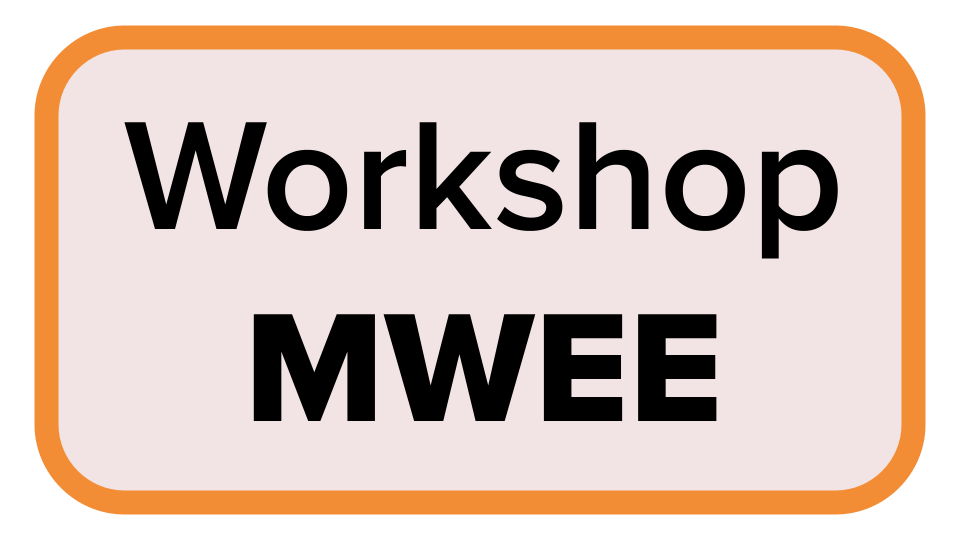 [Speaker Notes: [Make additions/subtractions and sub out webpages based on the location of your workshop]]
Issue Investigation - More than Outdoor Field Experiences
Activity 4
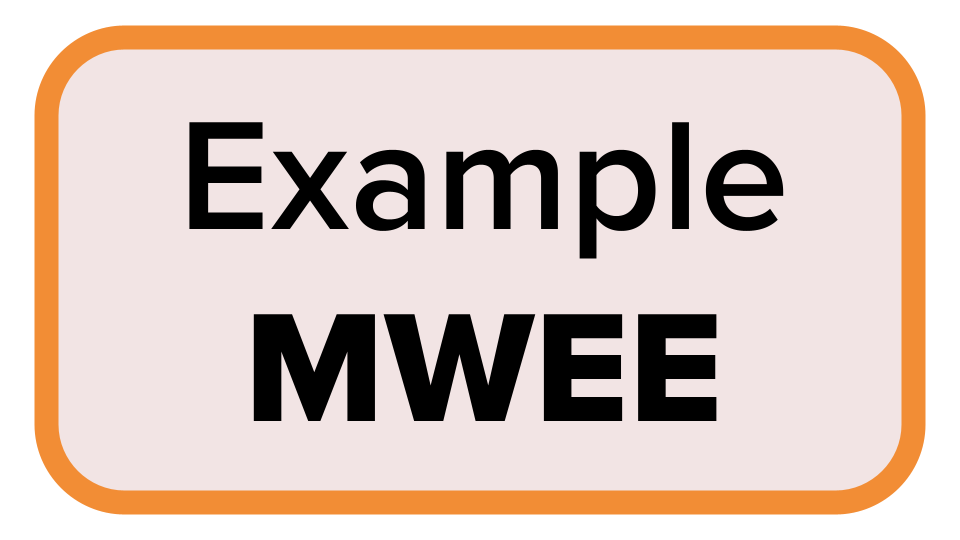 ShoreRivers + Dorchester & Talbot County 3rd Grade
How do outdoor field experiences help to answer or look more deeply at the driving question/supporting questions?
Which learning objectives or standards do the outdoor field experiences help to address?
How was each outdoor field experience contextualized to give it more meaning?
How do indoor lessons and components support the overall issue investigation?
How might the indoor components provide students the opportunity to translate existing knowledge to the investigation?
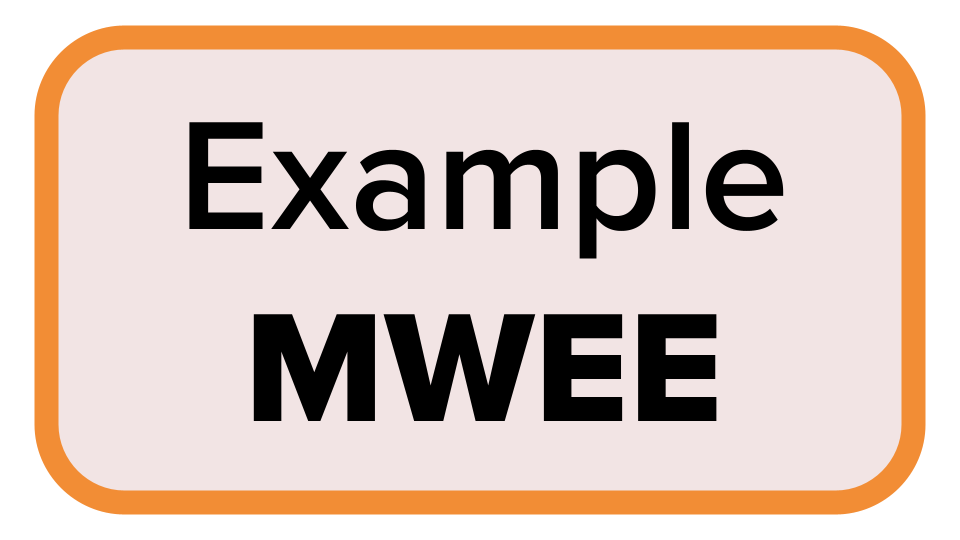 Plan it!
Activity 5
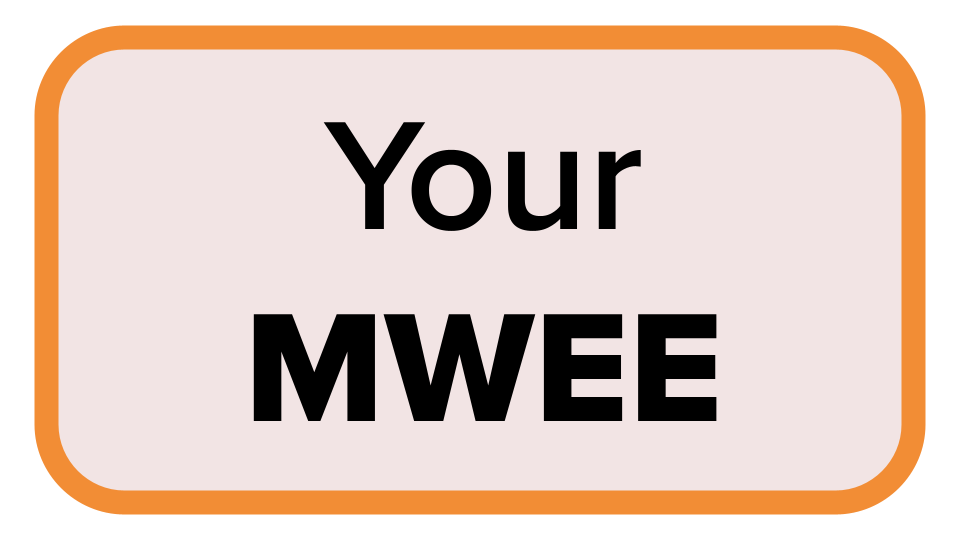 Planning your MWEE!
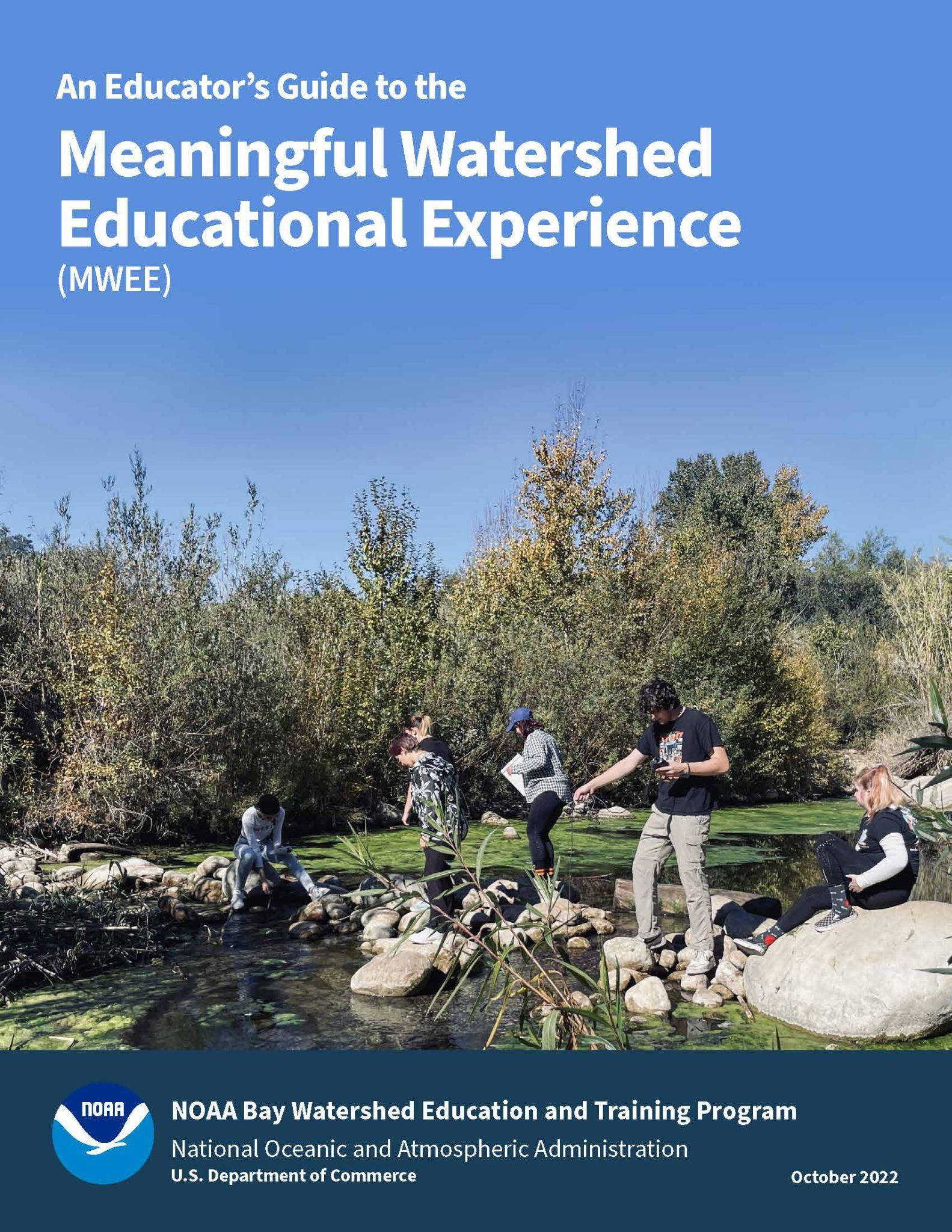 Complete the Incorporating Outdoor Field Experiences worksheet (pages 18-20)
Complete the Issue Investigation section (pages 24-25) of the Environmental Literacy Model (ELM)
Reference the MWEE Audit Tool (pages 37-54) for additional guidance
Use each other to bounce off ideas!
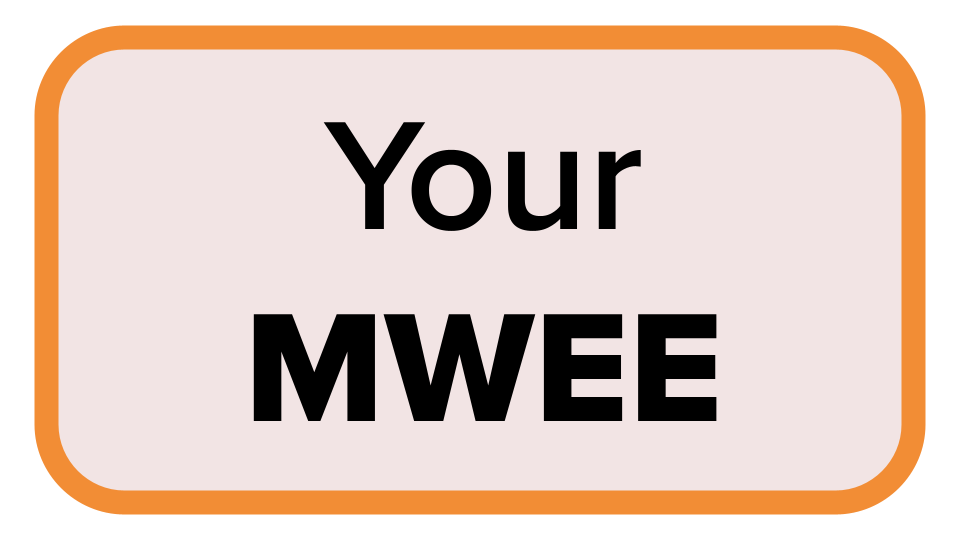